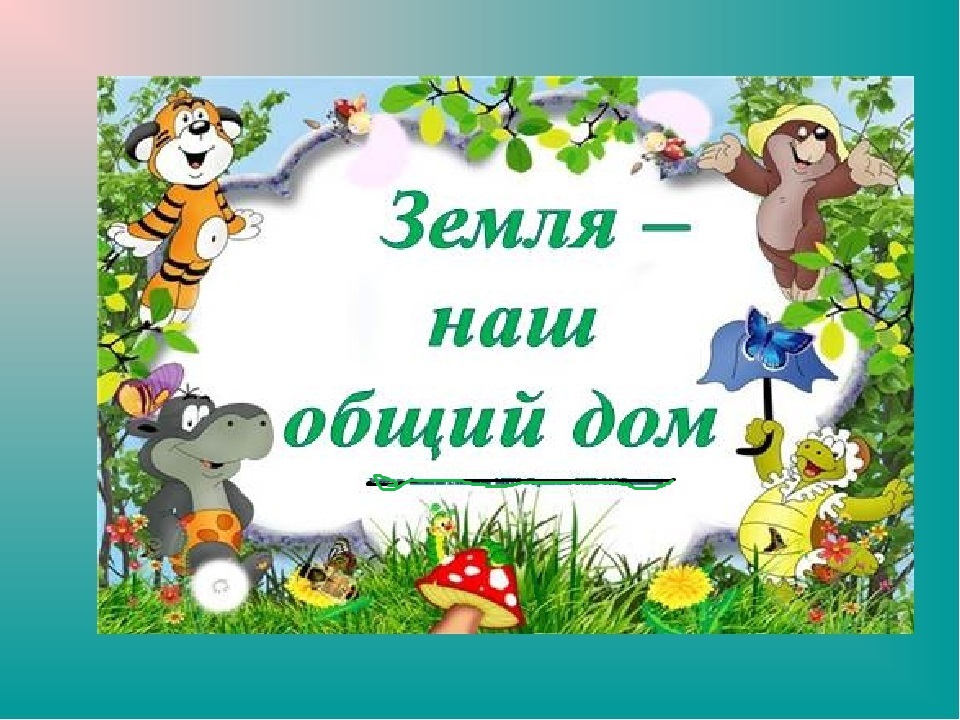 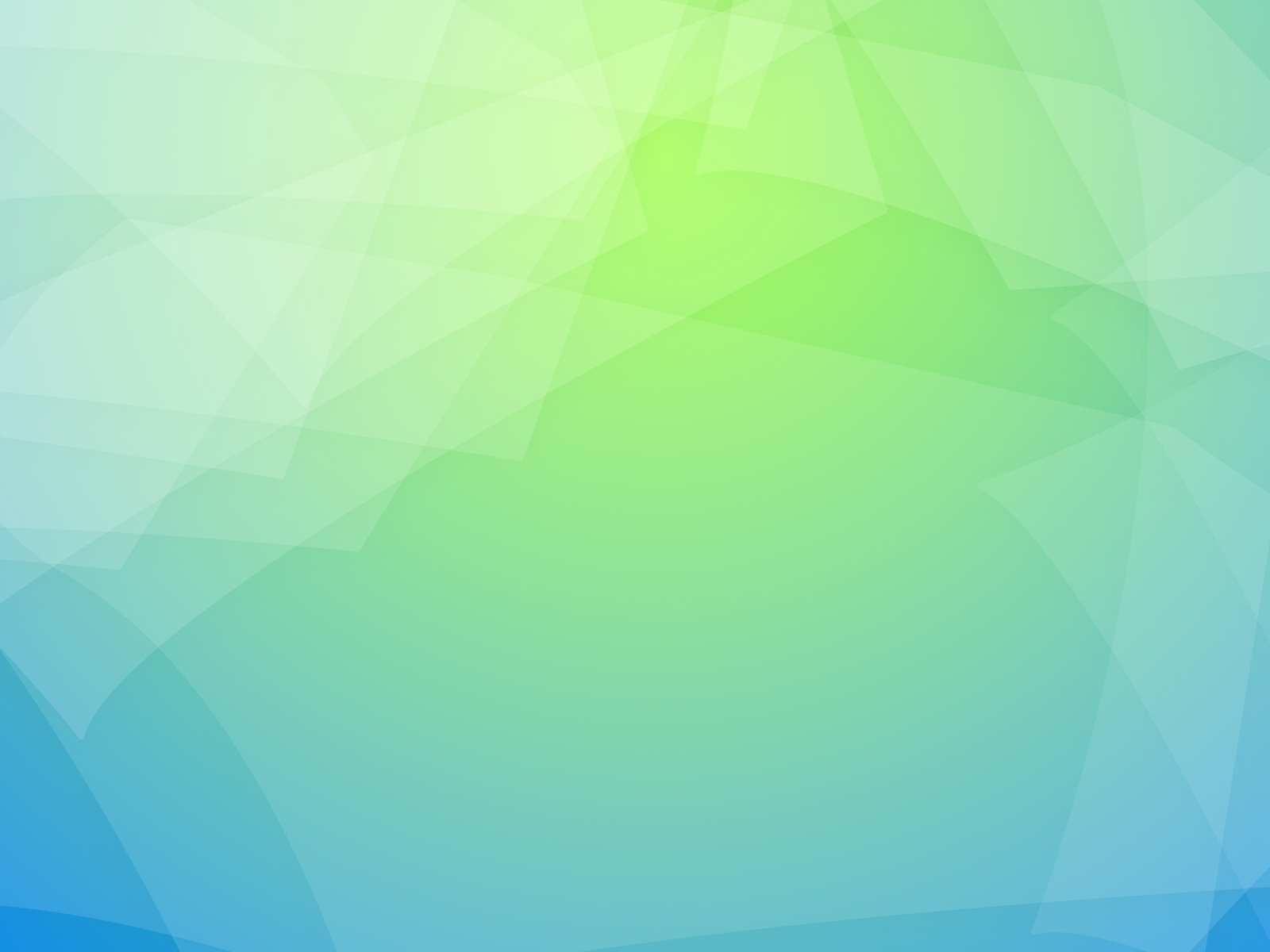 Актуальность темы:
Природа  –  удивительный  феномен,  воспитательное  воздействие  которого  на
духовный  мир  ребенка-дошкольника  трудно  переоценить.  Природа  является
источником  первых  конкретных  знаний  и  радостных  переживаний,  часто
запоминающихся на всю жизнь. Детская душа раскрывается в общении с природой,
пробуждается интерес к окружающему миру, формируется умение делать открытия и
удивляться им.
Не  секрет,  что  дети  дошкольного  возраста  по  природе  своей  исследователи.
Неутолимая  жажда  новых  впечатлений,  любознательность,  постоянное  стремление
экспериментировать,  самостоятельно  искать  новые  сведения  о  мире  традиционно
рассматриваются  как  важнейшие  черты  детского  поведения.  Исследовательская,
поисковая  активность  –  естественное  состояние  ребенка,  он  настроен  на  познание мира,  он  хочет  его  познать.  Исследовать,  открыть,  изучить  –  значит  сделать  шаг  в неизведанное и непознанное. Именно исследовательское поведение и создает условия для  того,  чтобы  психическое  развитие  ребенка  изначально  разворачивалось  как процесс саморазвития.
Особое  значение  для  развития  личности  дошкольника  имеет  усвоение  им
представлений  о  взаимосвязи  природы  и  человека.  Овладение  способами
практического  взаимодействия  с  окружающей  средой  обеспечивает  становление
мировидения ребенка, его личностный рост. Существенную роль в этом направлении
играет  поисково-познавательная  деятельность  дошкольников,  протекающая  в  форме экспериментальных  действий.  В  их  процессе  дети  преобразуют  объекты  с  целью выявить их скрытые существенные связи с явлениями природы.
 Цель проекта:
Формировать у  детей  экологические знания, бережное отношение к природе и
всему окружающему.
 Задачи  проекта:
  Формировать  у  детей  бережное, ответственное, эмоционально-доброжелательное отношение к миру природы, к живым существам, в процессе общения с ними.
  Формировать  навыки наблюдения и экспериментирования в процессе
поисково-познавательной деятельности.
  Развивать  у  детей  воображение, речь, фантазию, мышление, умение
анализировать, сравнивать и обобщать.
  Воспитывать желание    охранять и укреплять здоровье детей.
Тематические беседы: «Путешествие по глобусу»
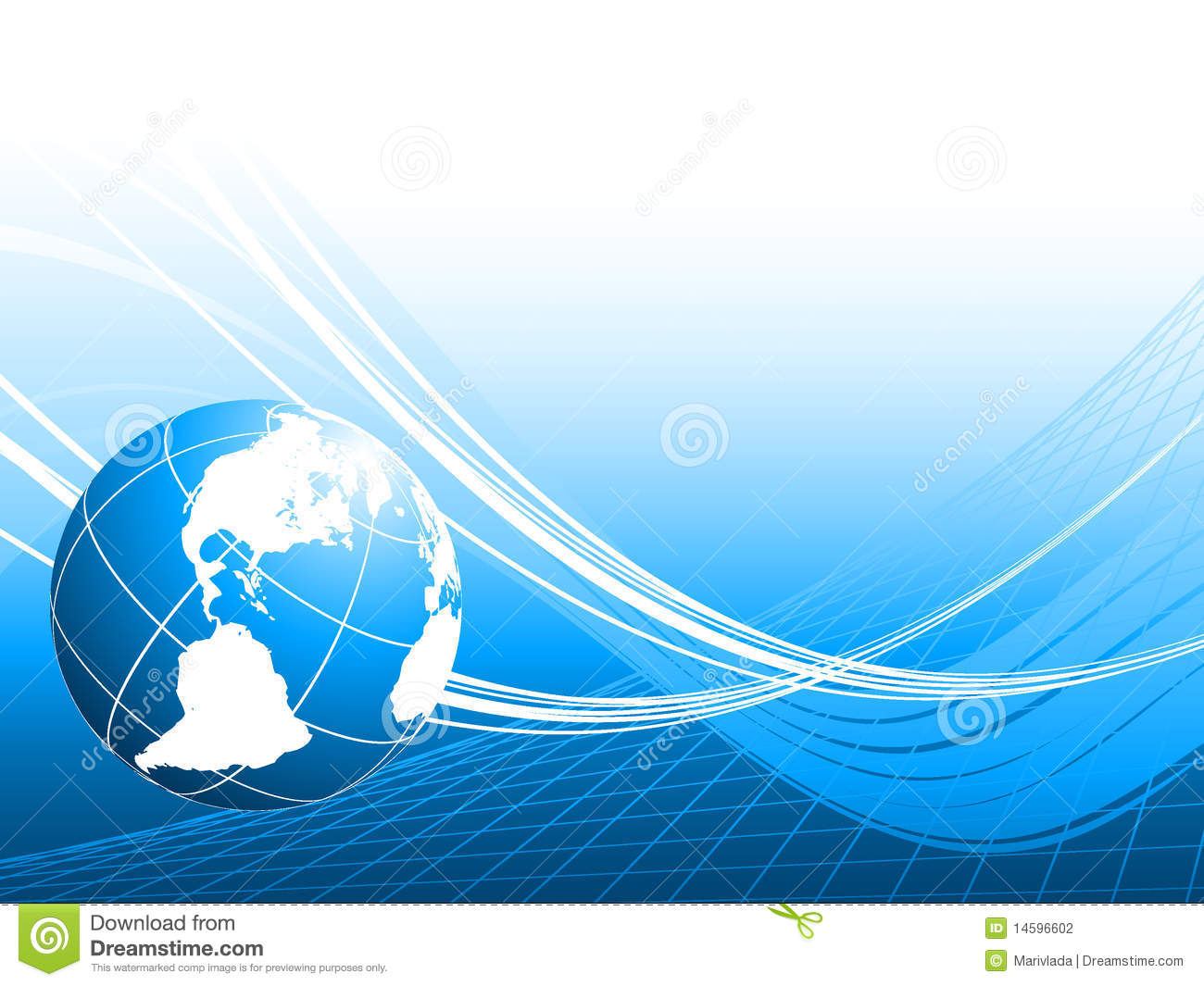 Рассматривание иллюстративного материала:  «Вода в природе»,